«Многообразие видов, форм, материалов и техник современного декоративного искусства. Художественное стекло» Урок ИЗО 5 класс
Автор: Холина Ольга Юрьевна
Учитель ИЗО 
МБОУ Ставровская СОШ
Давайте задумаемся, а что отличает современного художника  декоративно-прикладного искусства, от народного мастера?
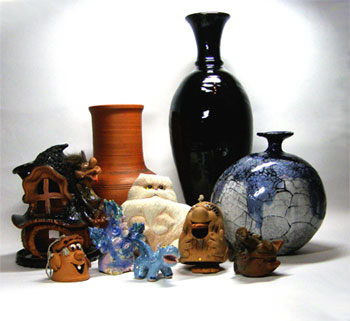 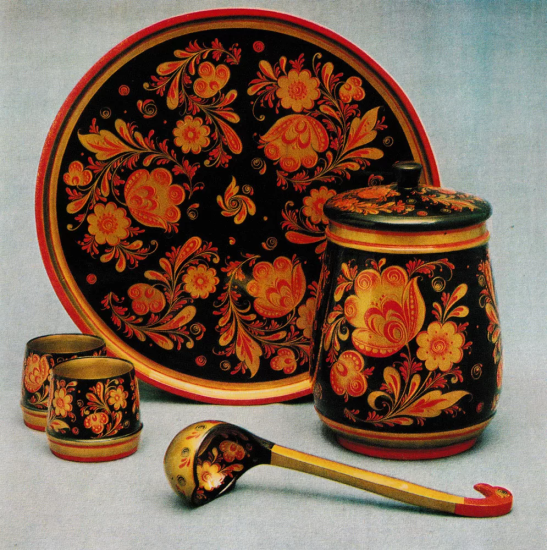 Современное ДПИ
Формование изделий
Художественная керамика
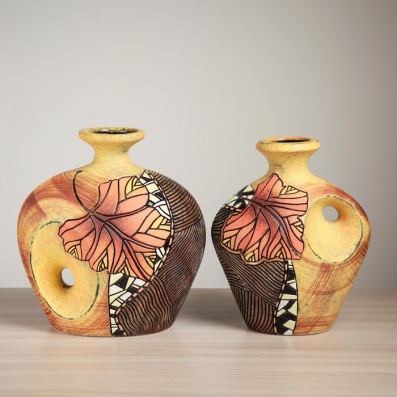 металл
Ковка, литье, чеканка. сварка
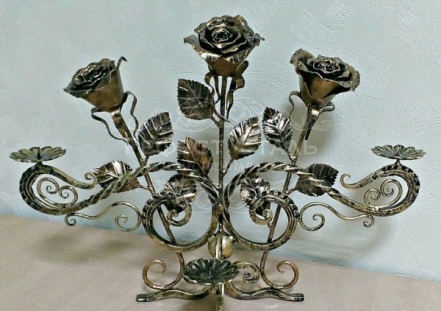 Художественная обработка металла
ткачество
Гобелен
Шерсть,лен, синтетичеческие волокна
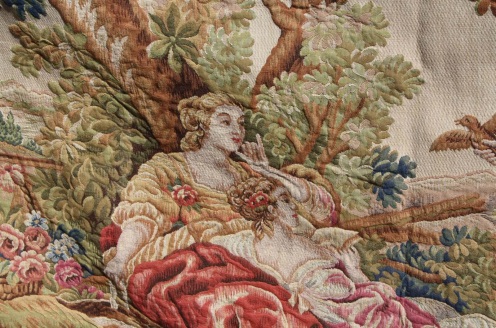 ?
?
?
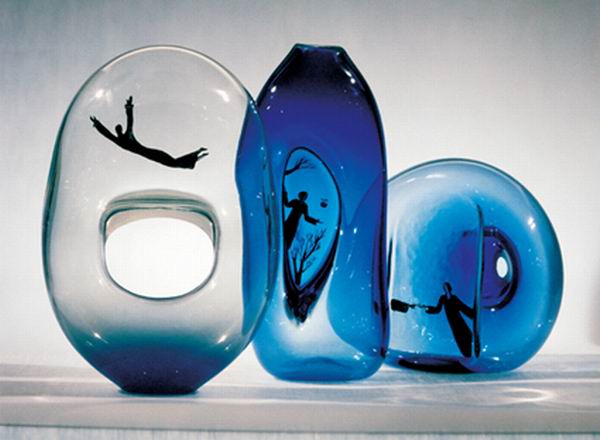 Тема урока «Современное декоративно-прикладное искусство. Художественное стекло.»
Цель урока…
Задачи урока…
Что знаете об этом виде декоративно-прикладного искусства?
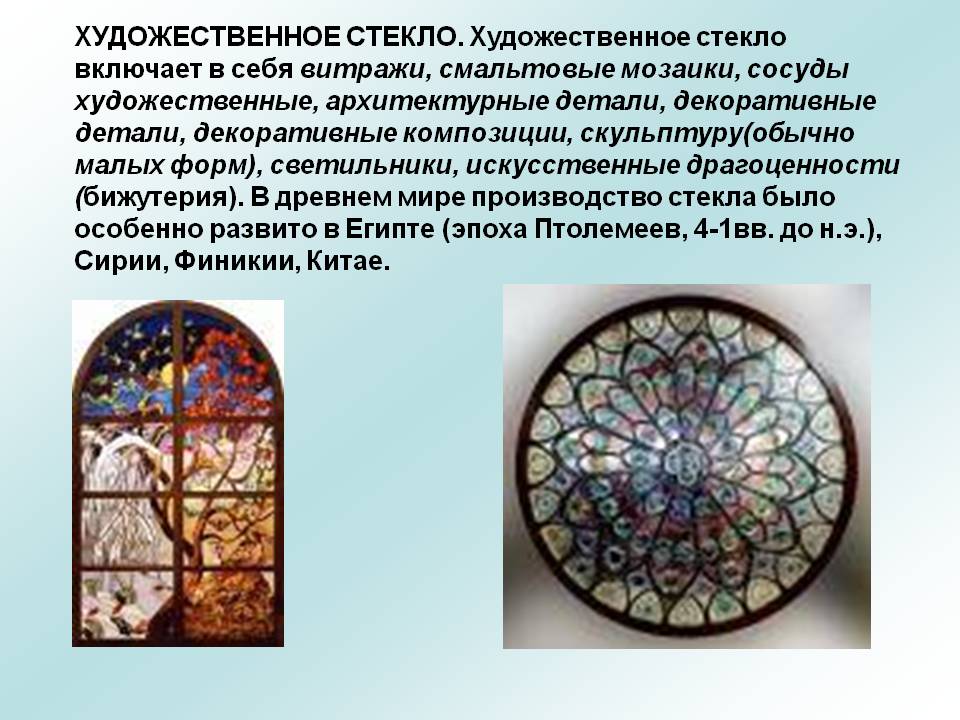 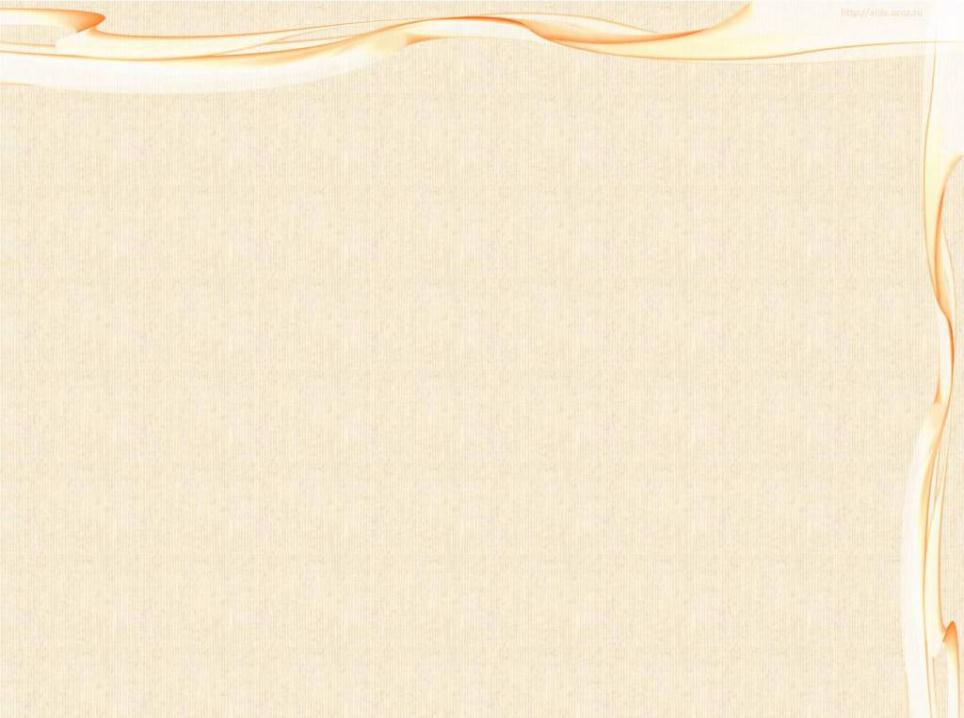 Достопримечательности  
 г. Гусь-Хрустального
Хрустальный завод https://dzen.ru/video/watch/613b006b8c31210a35271ec4
Музей  
 Хрусталя
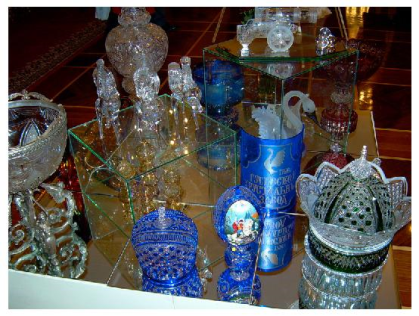 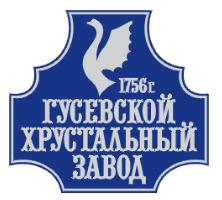 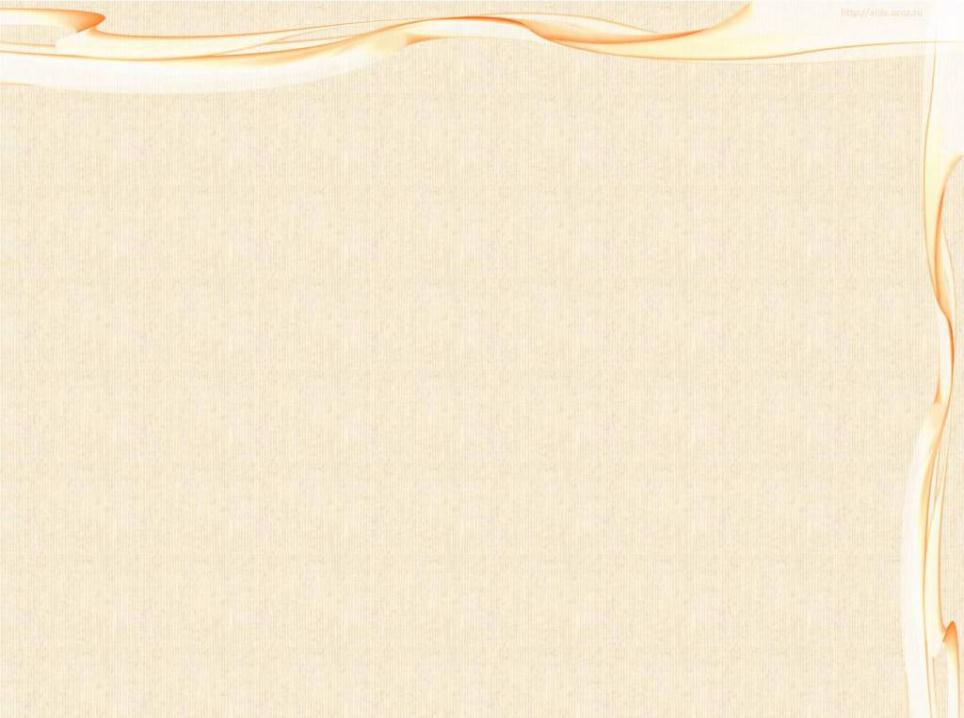 МУЗЕЙ   ХРУСТАЛЯ
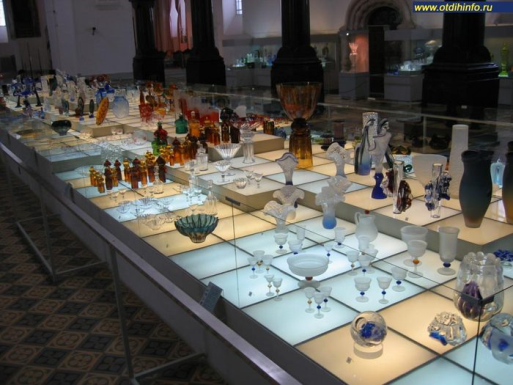 В настоящее время в экспозиции музея представлено около 2000 экспонатов
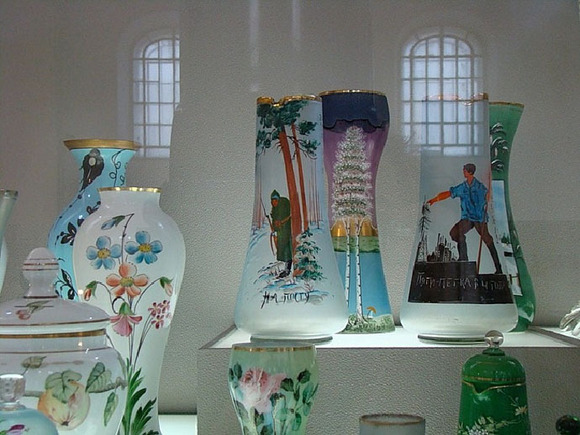 Работа художника – стекольщика очень сложна. 
Художник или сам выдувает стекло, или творит вместе с мастером - стеклодувом. 
Выдувное стекло, получаемое ручным способом, называется «гутное стекло».
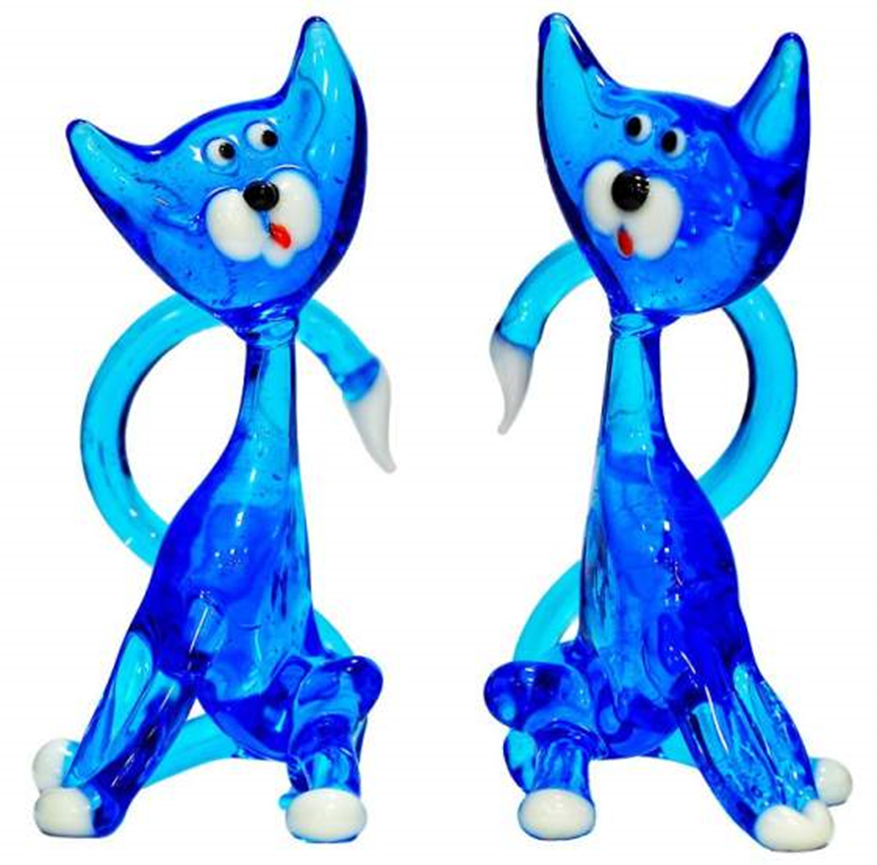 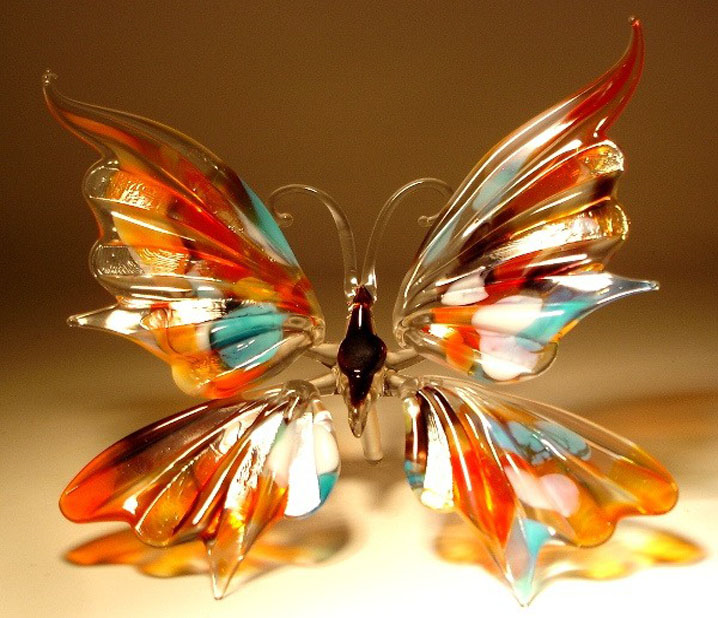 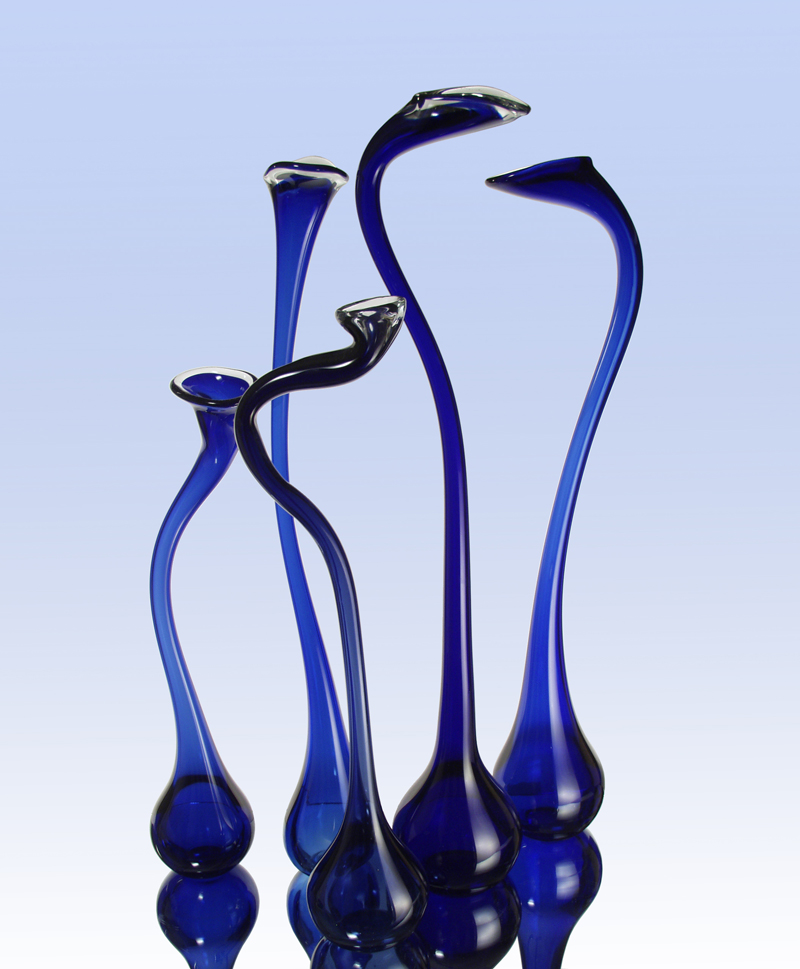 Изделия из стекла  очень живо реагируют на свет, высвечивая глубину, отражая все цвета радуги. Посмотрите, как разнообразны формы разноцветных сосудов, выполненных из гутного стекла!
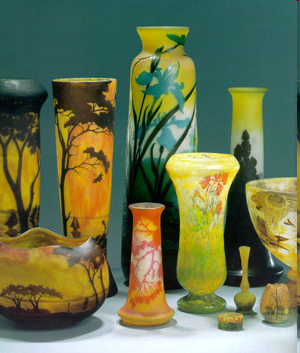 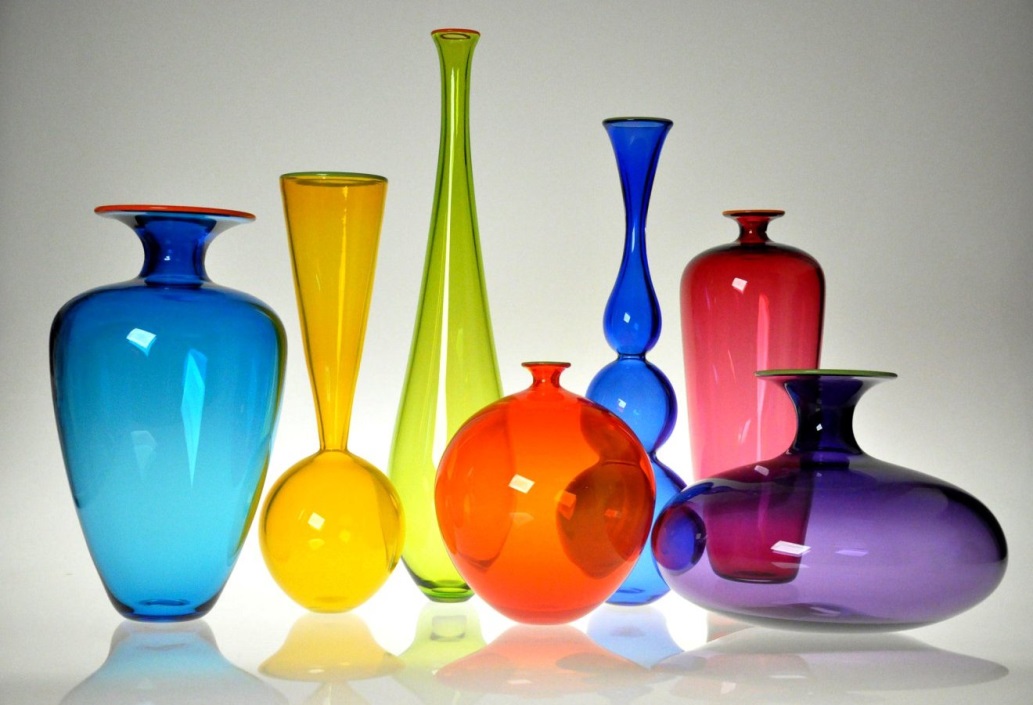 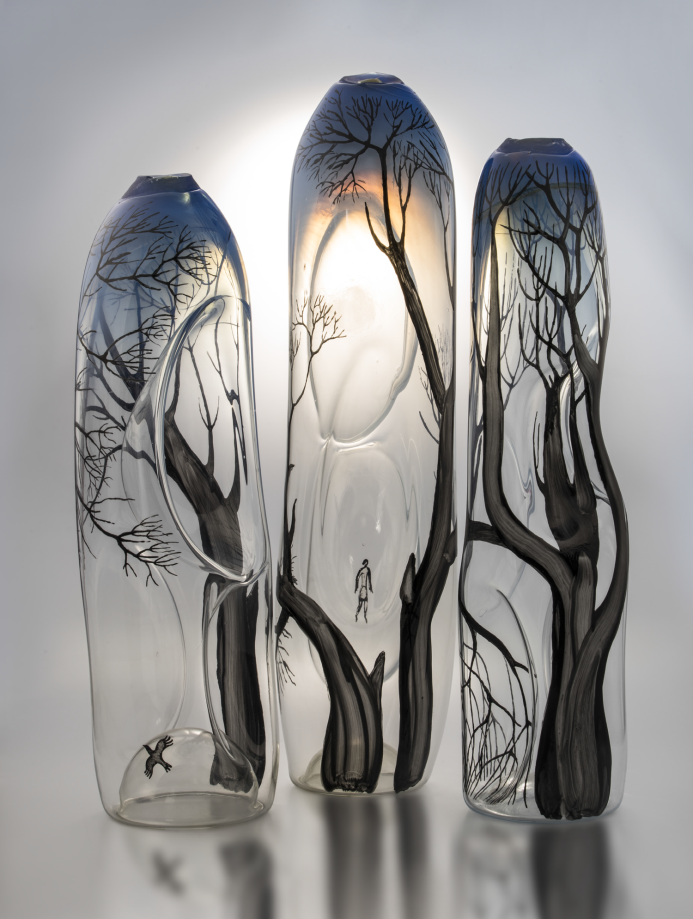 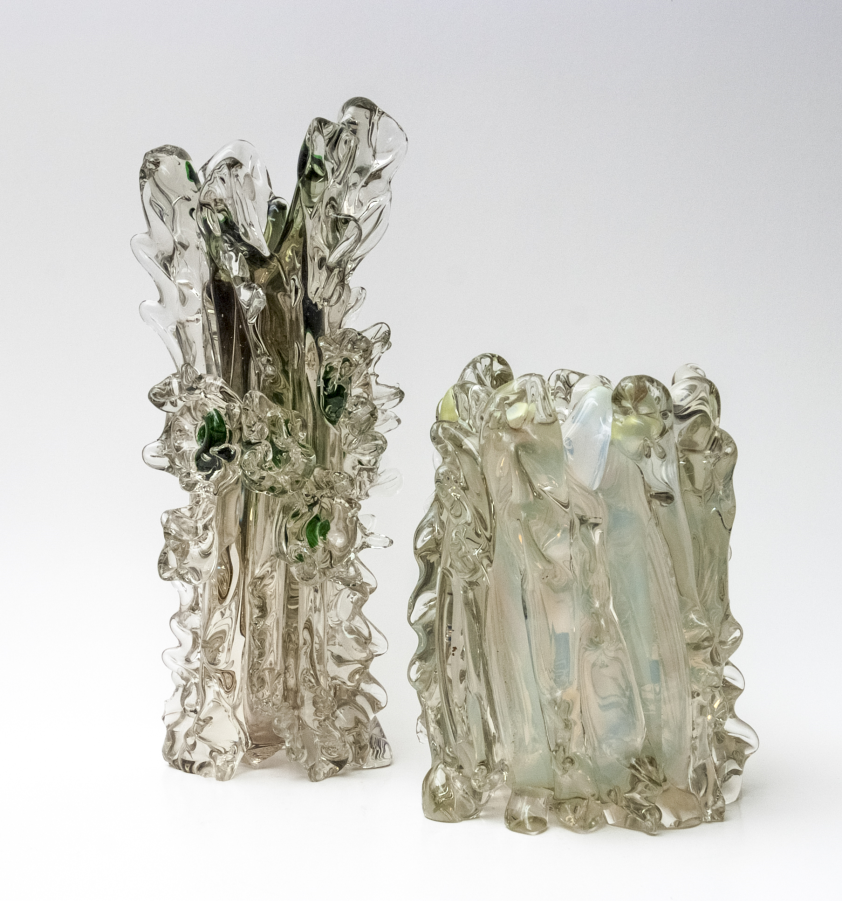 Рассмотри ансамбль «Сокольники» Л.Совельевой из трех объемных форм. Легкие прозрачные пузыри с голубоватой подсветкой вверху и мягкими углублениями в виде капель украшает сдержанная роспись с изображением черных оголенных деревьев. Они будто обнимают своими ветвями объемные формы.
Рассмотри внимательно декоративный ансамбль причудливых форм «Весна»  С.Бескинской. Как художнику удается выразить свою творческую мысль в стеклянной массе, добиться поэтичности образа? Что позволяет предметам соединиться в общую композицию, быть вместе как одна семья?
В отличие от предметов массового производства авторские вещи всегда неповторимы. Они сохраняют творческую индивидуальность и становятся продолжением личности художника.

Вы мастера-художники и занимаетесь изготовлением декоративных стеклянных  сосудов. 

Ваша задача создать эскиз вазы необычной формы.
Этапы работы
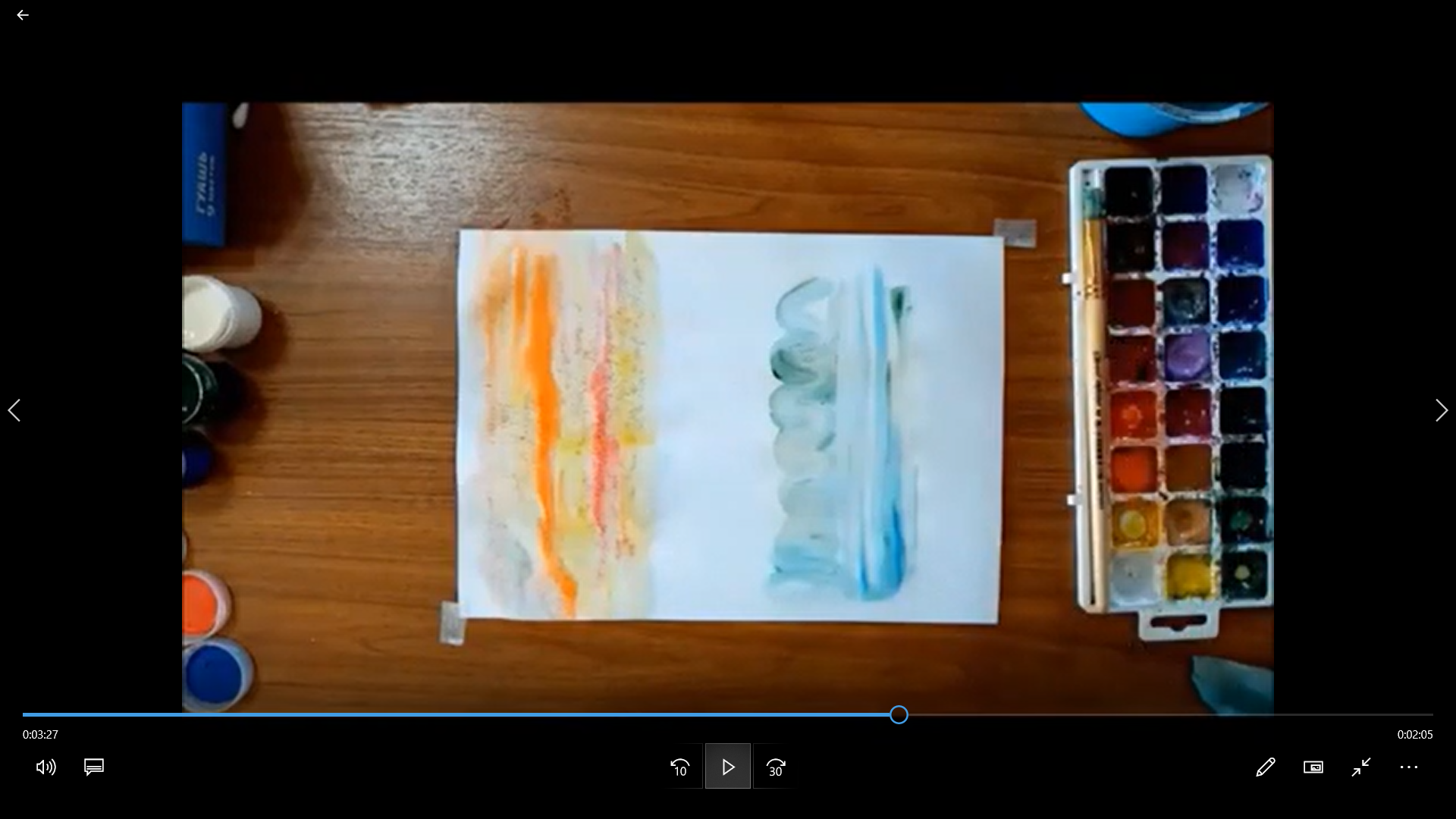 Изображение цветного стекла



Вырезание формы вазы



Выставка работ
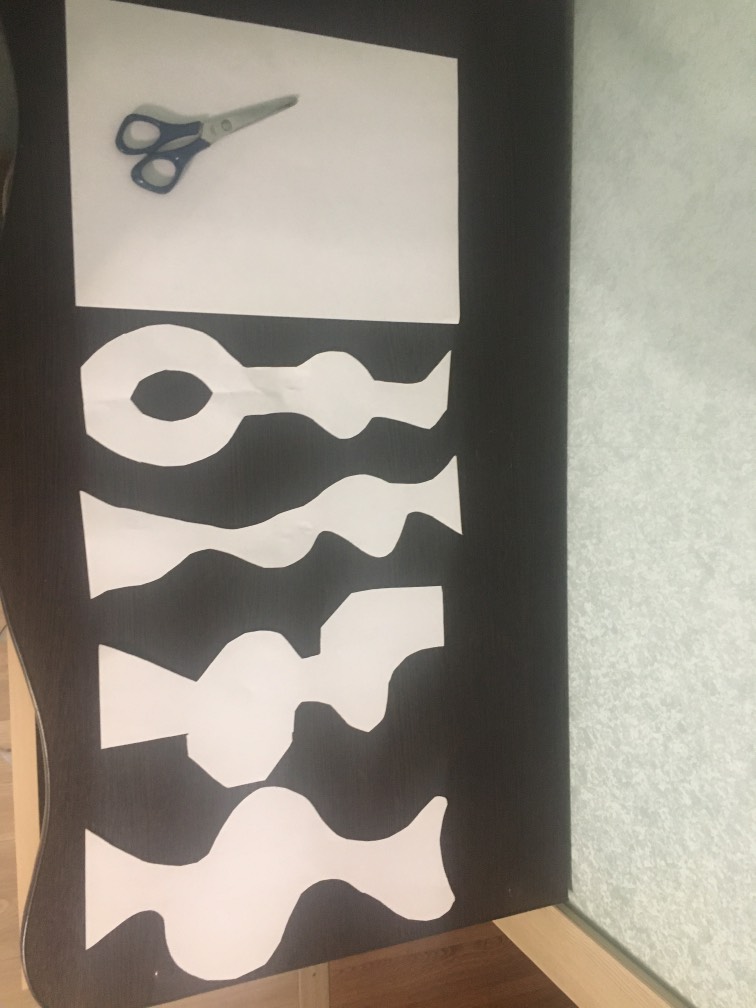 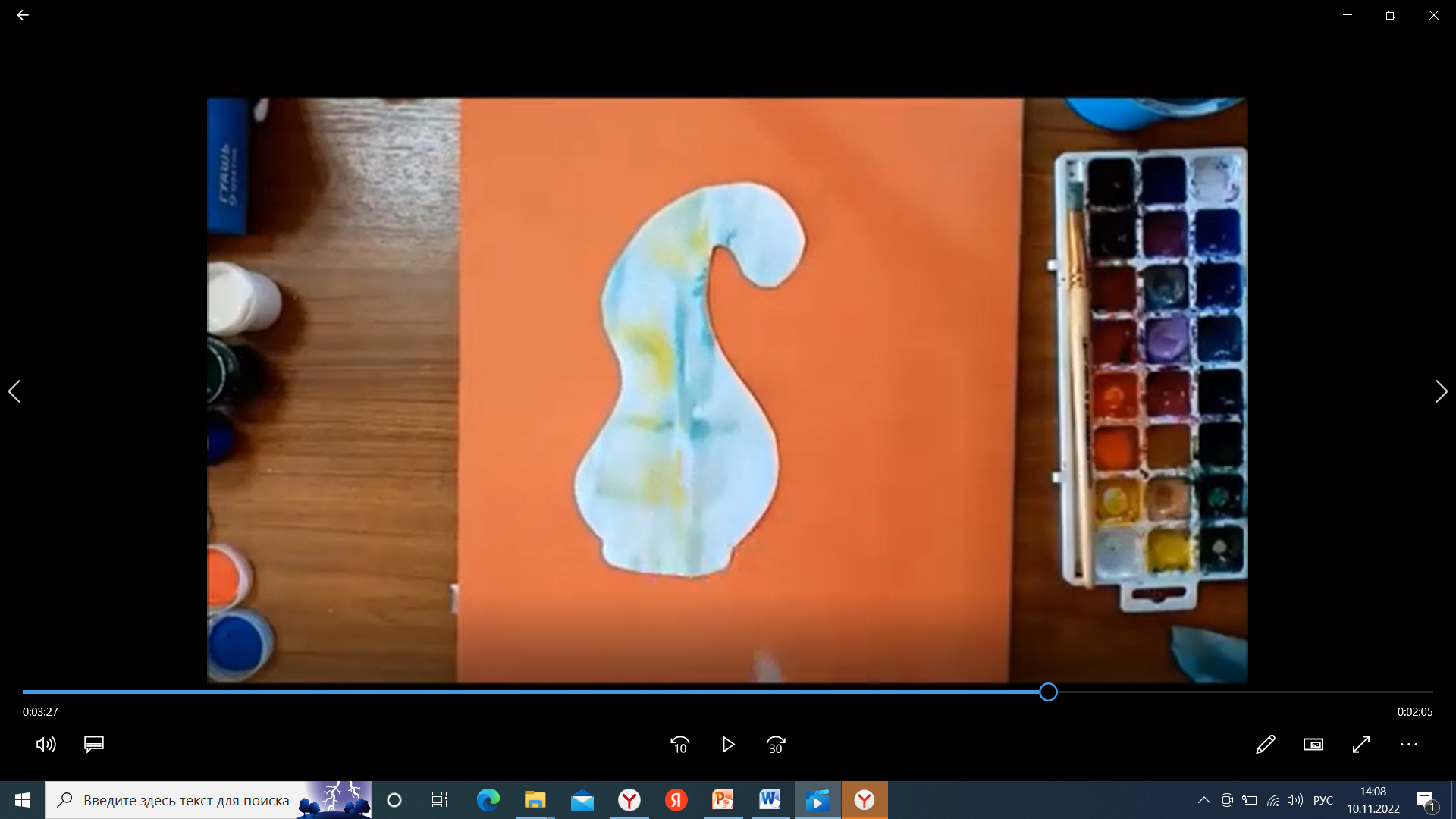 Выдувание, прессовка
Художественное 
стекло
стекло
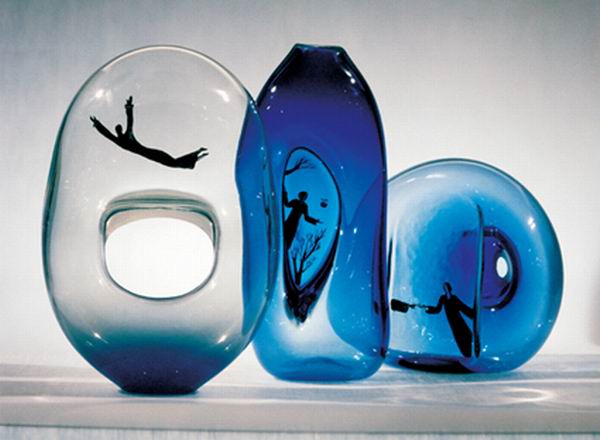 Рефлексия
Продолжают предложение
У меня сегодня получилось…
Сегодня на уроке я научился…
За урок я….
Сегодня на уроке я впервые…